Quantum Sensors for detection of Dark Matter
Divas Subedi, Trinity College
Supervisor : Dr. Kelly Stifter	
06/15/2022
Dark Matter
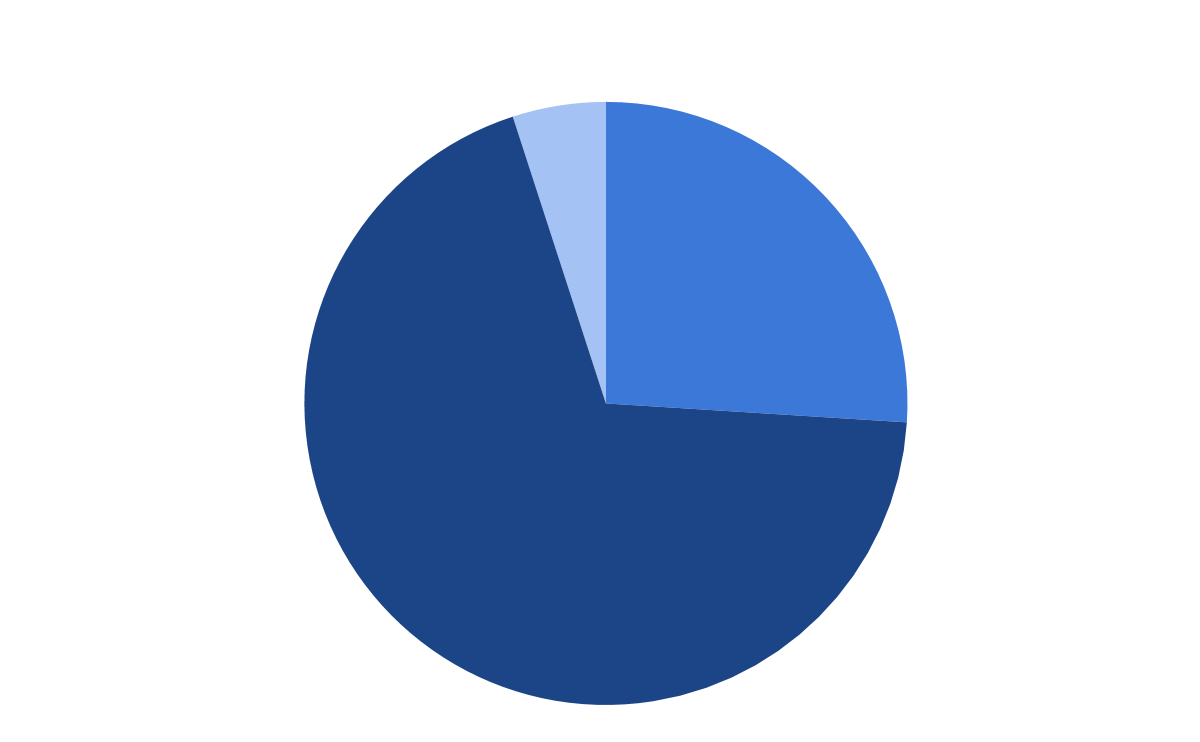 Regular matter
4.9%
Dark matter
25.9%
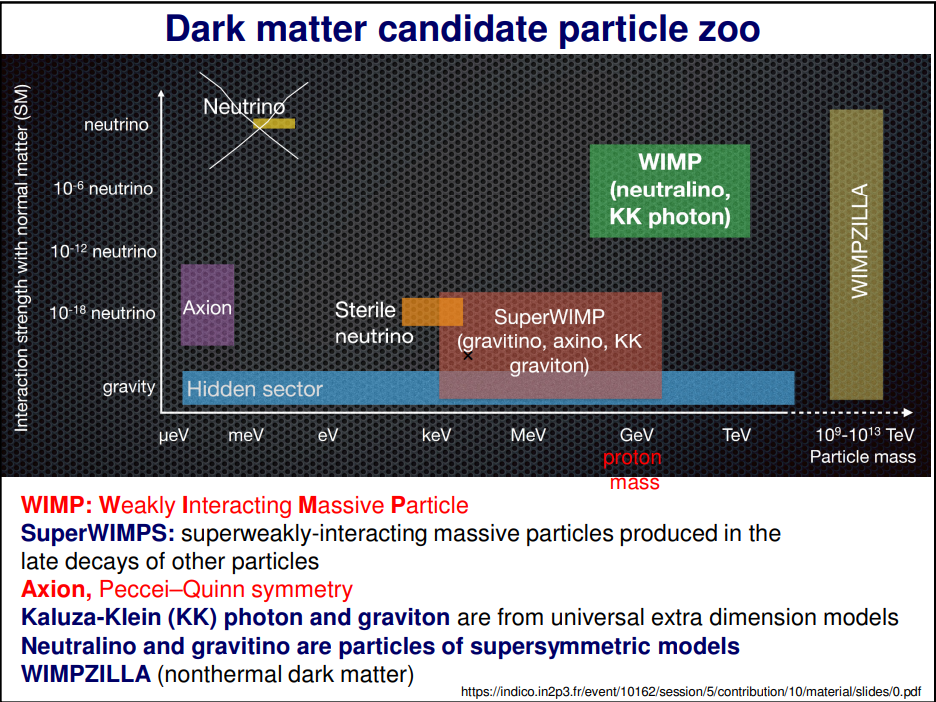 Dark energy
69.1%
Composition of our Universe
Source: Planck
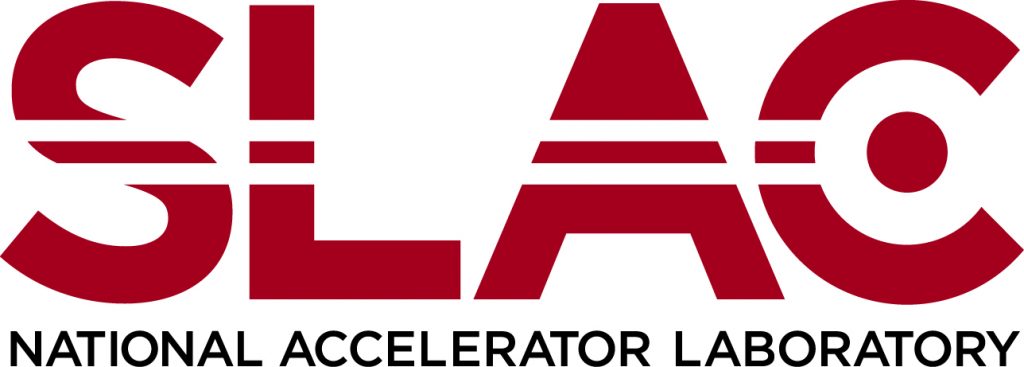 ‹#›
06/15/22
D. Subedi | Quantum Sensor for detection of Dark Matter
Quantum Sensors
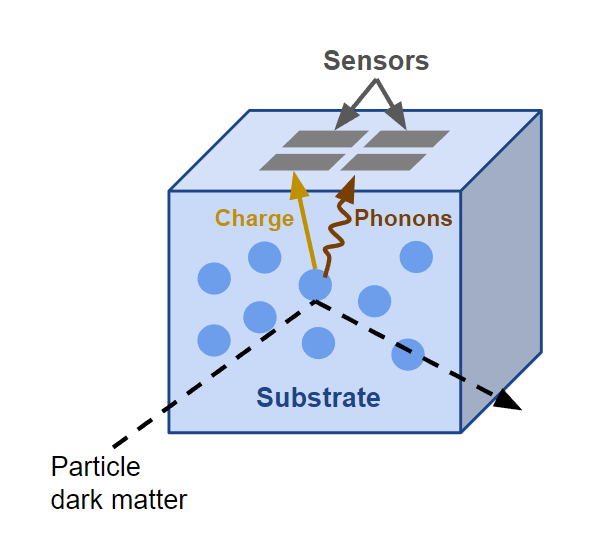 Photon
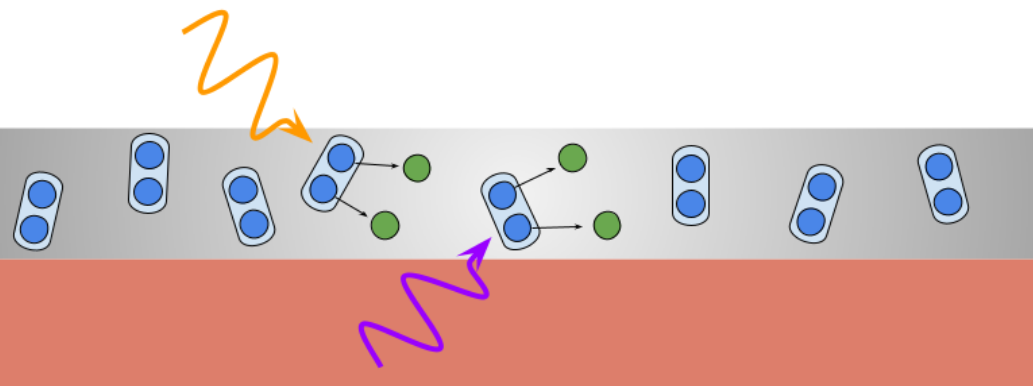 Microwave Kinetic Inductance Detector (MKID)
Superconductor (Al)
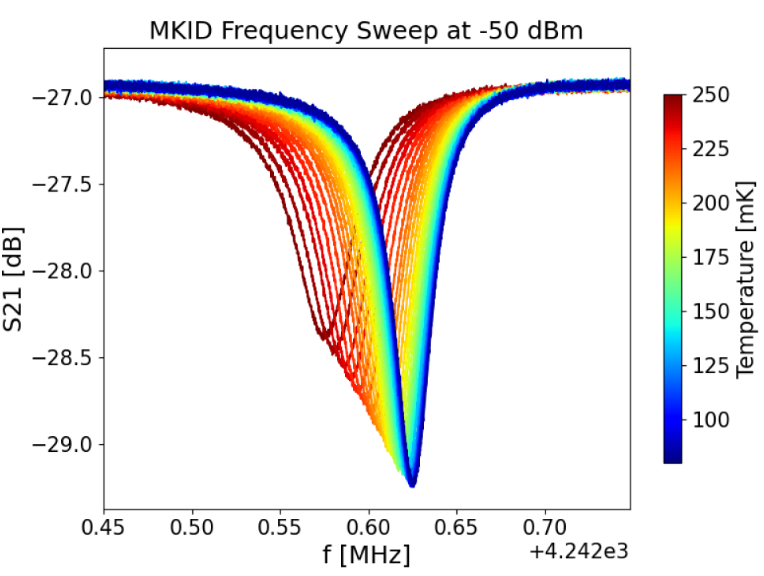 Substrate (Si)
Phonon
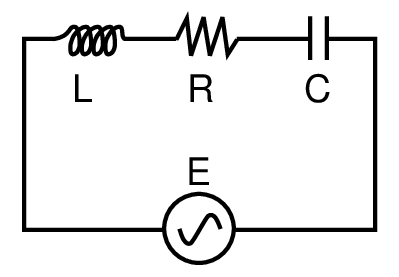 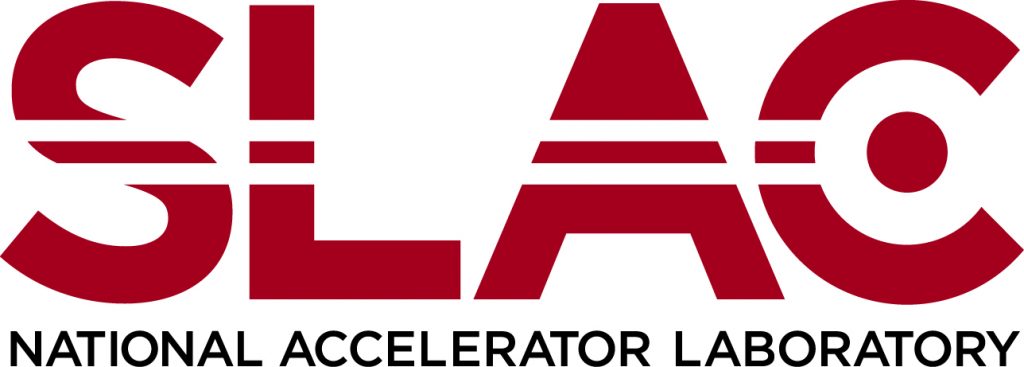 ‹#›
06/15/22
D. Subedi | Quantum Sensor for detection of Dark Matter
Simulation
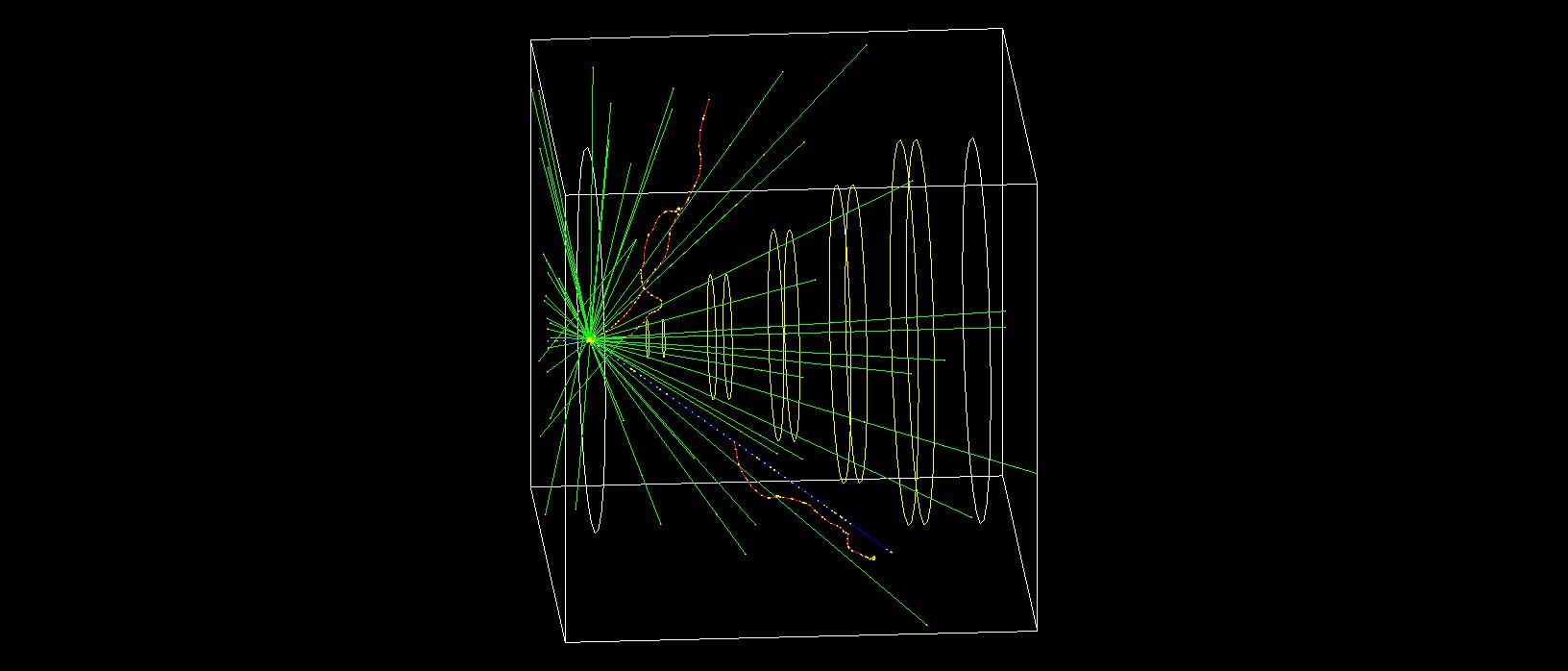 Understand the theoretical model
Backtrack the interaction from readings
Geant4 / G4CMP

Photon Transport and Decay
Model Detector
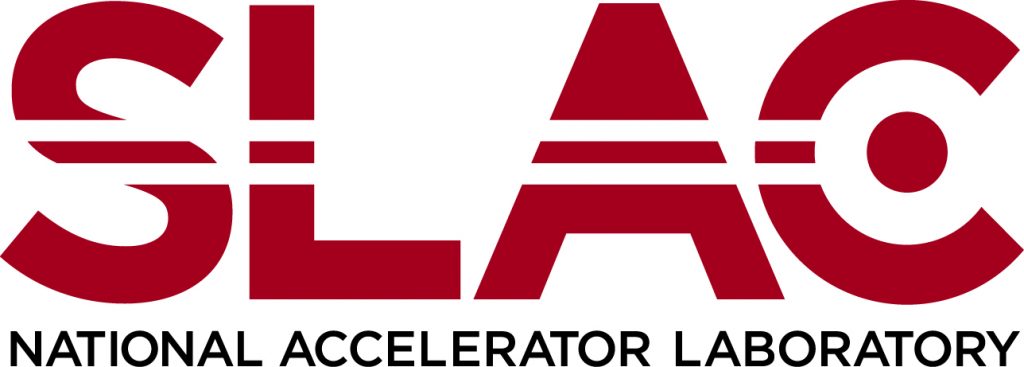 ‹#›
06/15/22
D. Subedi | Quantum Sensor for detection of Dark Matter
What I have been doing?
Getting familiar with background concepts
Dark Matter Interaction
Kinetic Inductance
MKIDs
Learning implement and analyze simulations
Geant4/G4CMP
Future Works
Use G4CMP to determine the phonon collection efficiency as function of position of detector
Optimize Pre-existing codebase for batch processing of the simulation
Package and Document the code for future purpose

Far-future:
Integrate G4CMP models with larger simulation framework that includes particle interaction and detectors
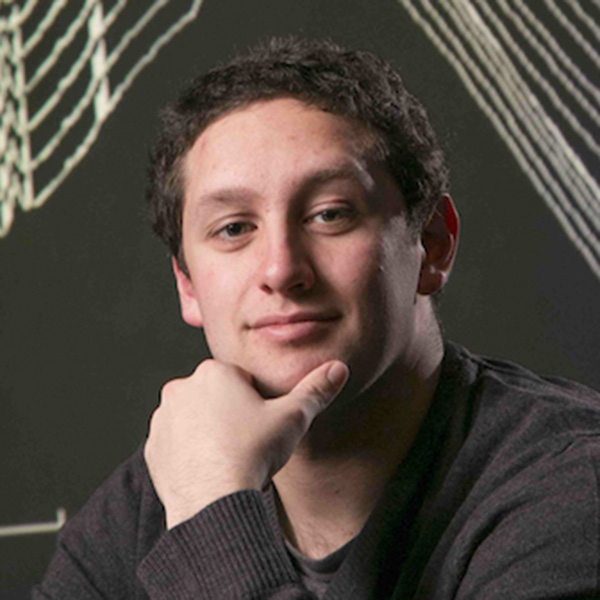 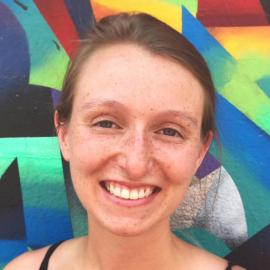 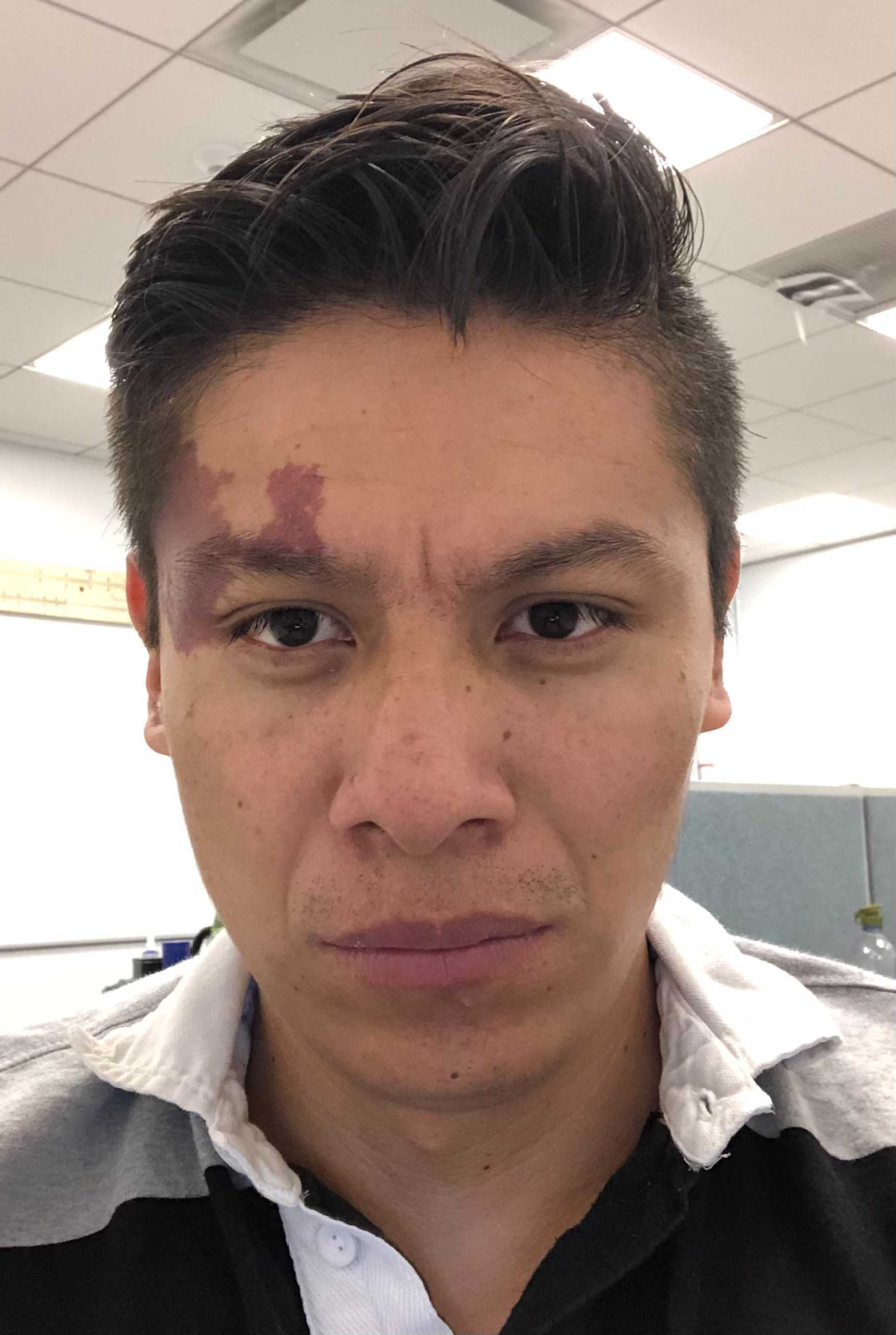 Israel Hernandez
Noah Kurinsky
Kelly Stifter
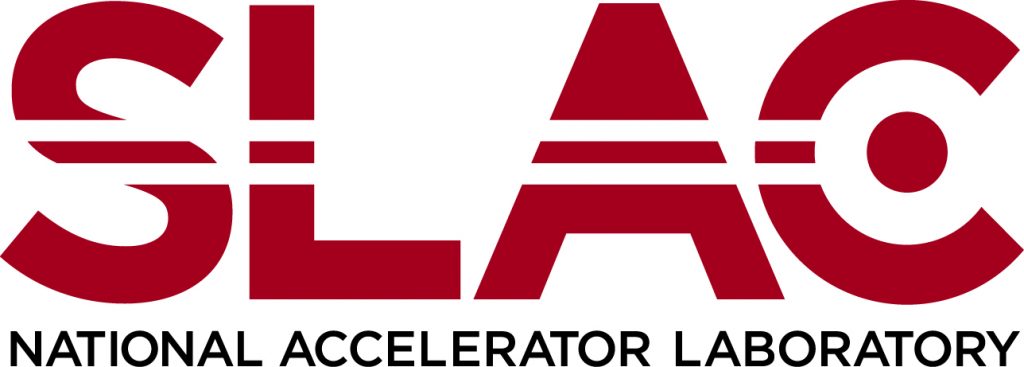 ‹#›
06/15/22
D. Subedi | Quantum Sensor for detection of Dark Matter